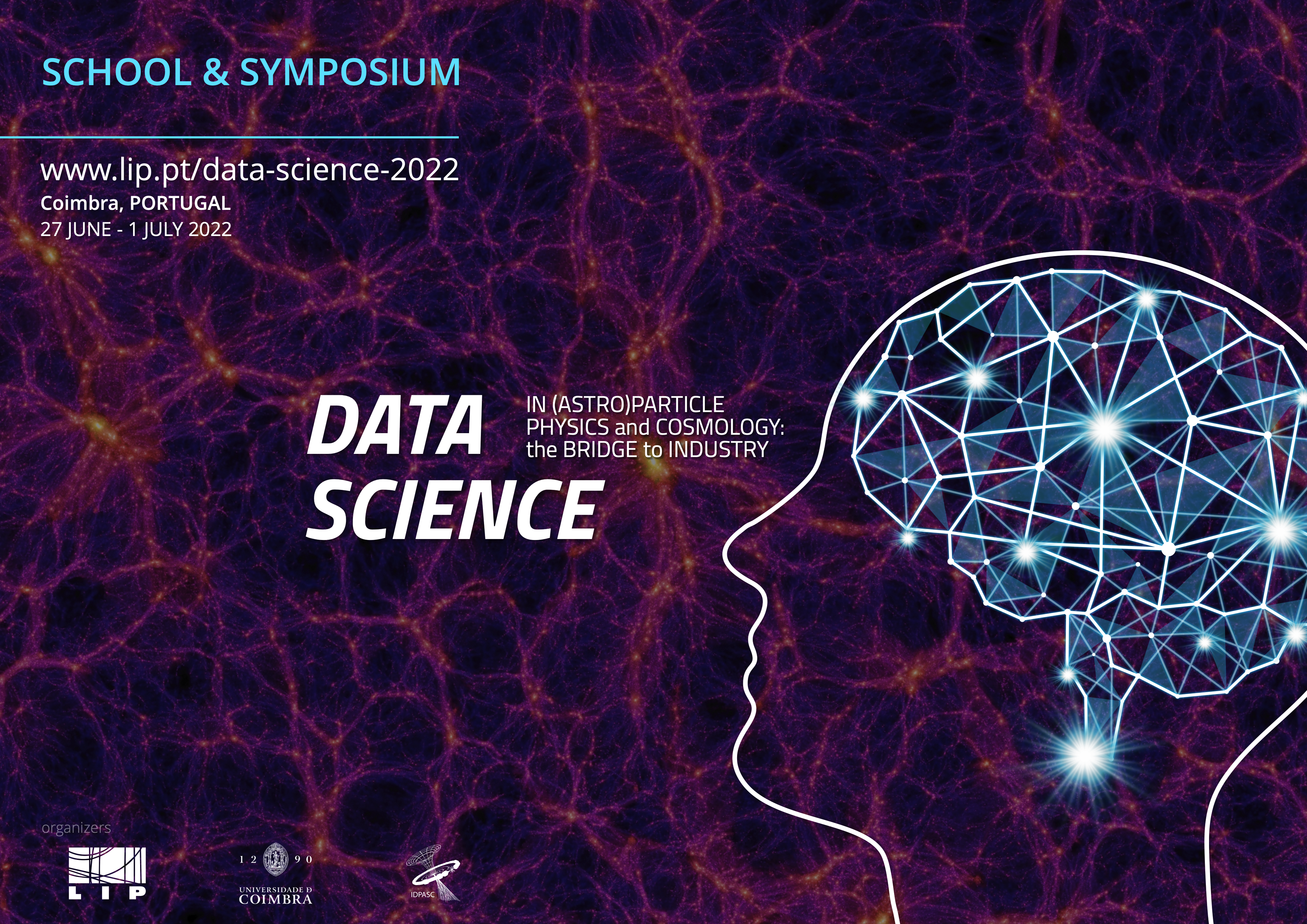 Ricardo Gonçalo
Sata Science Symposium 2022
1
LIP – Laboratório de Instrumentação e Física Experimental de Partículas
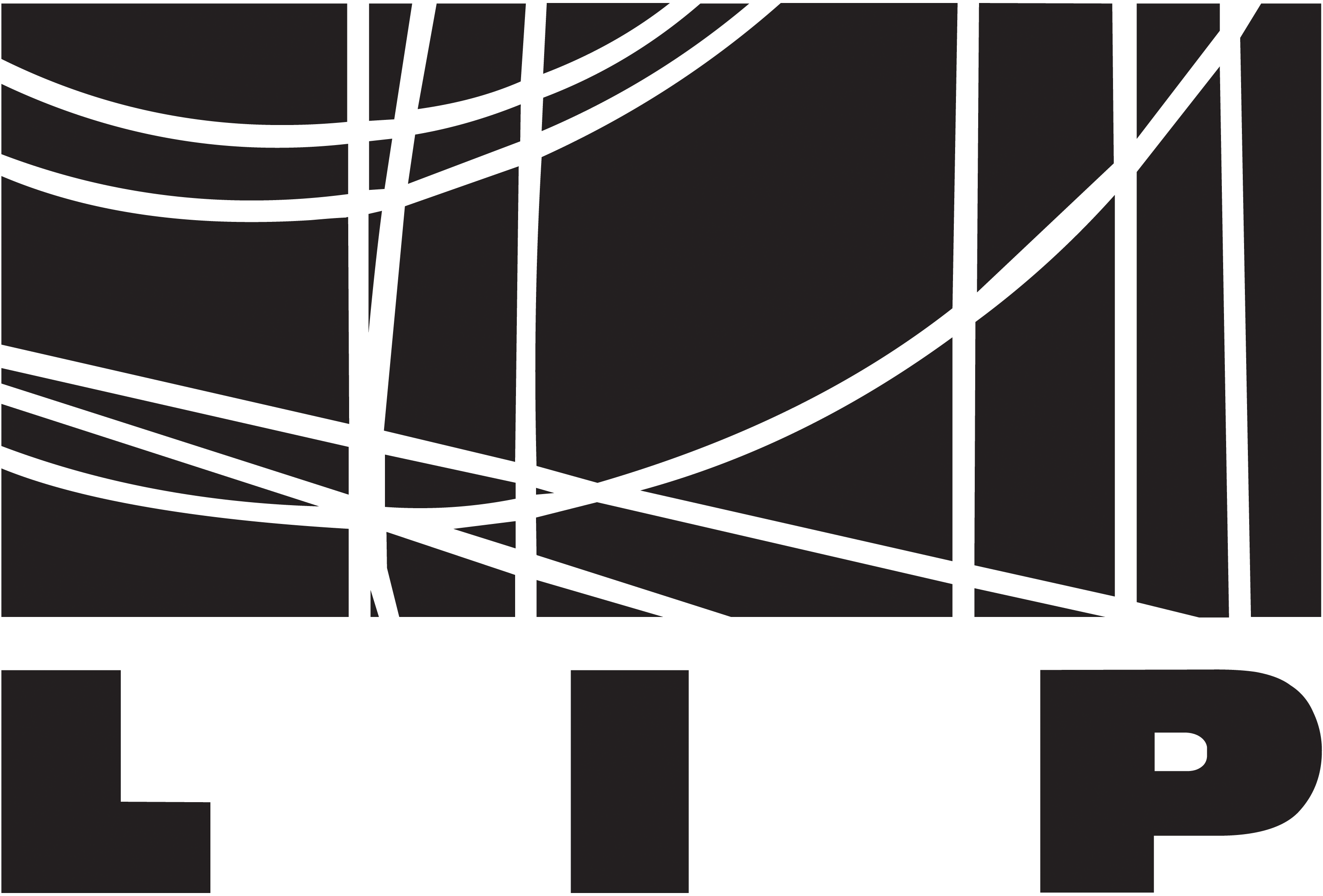 Welcome!
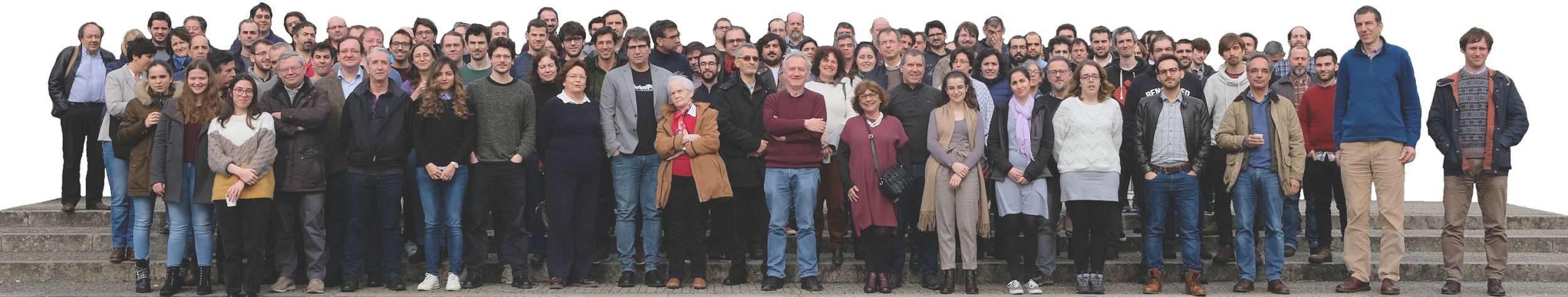 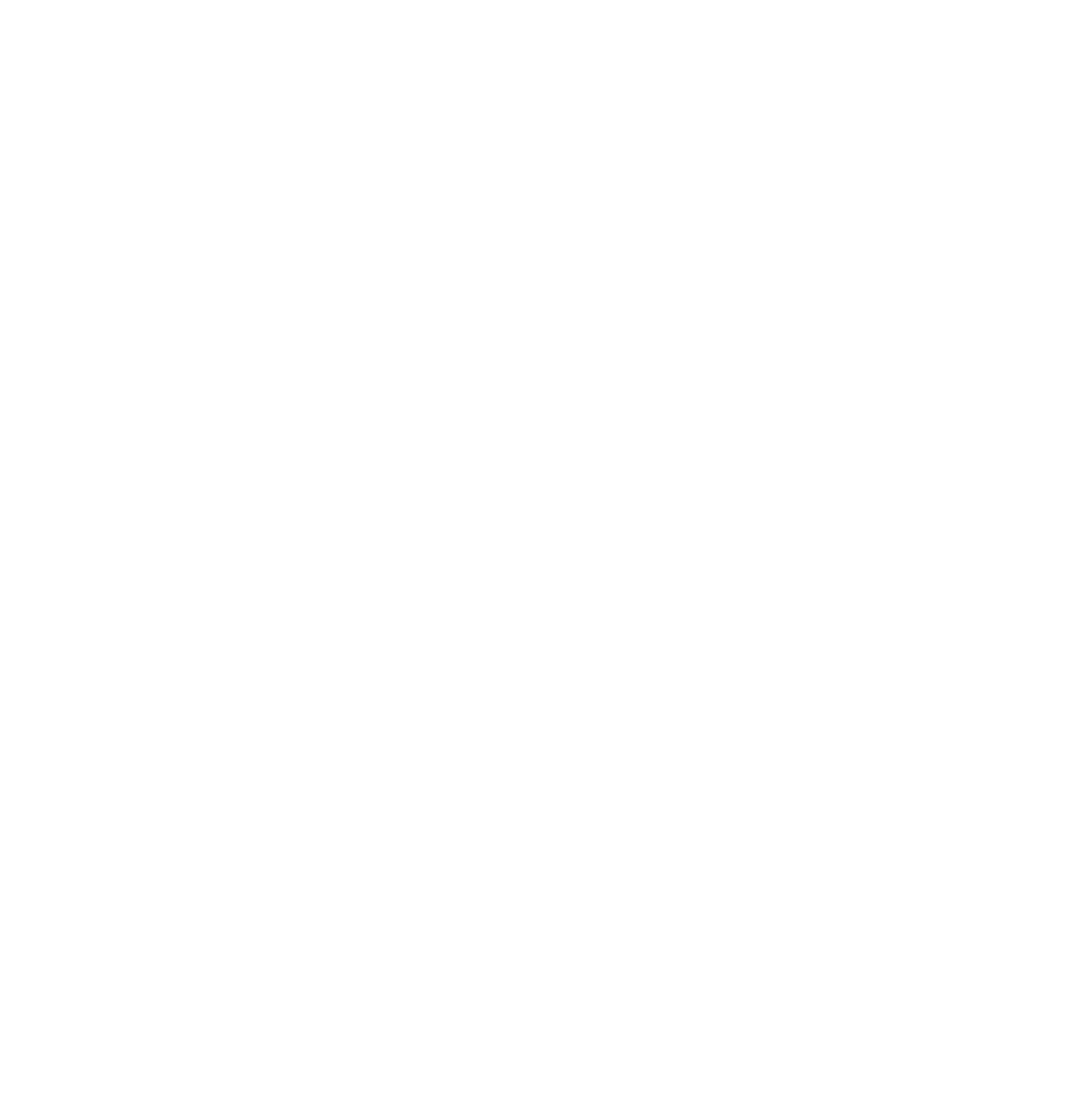 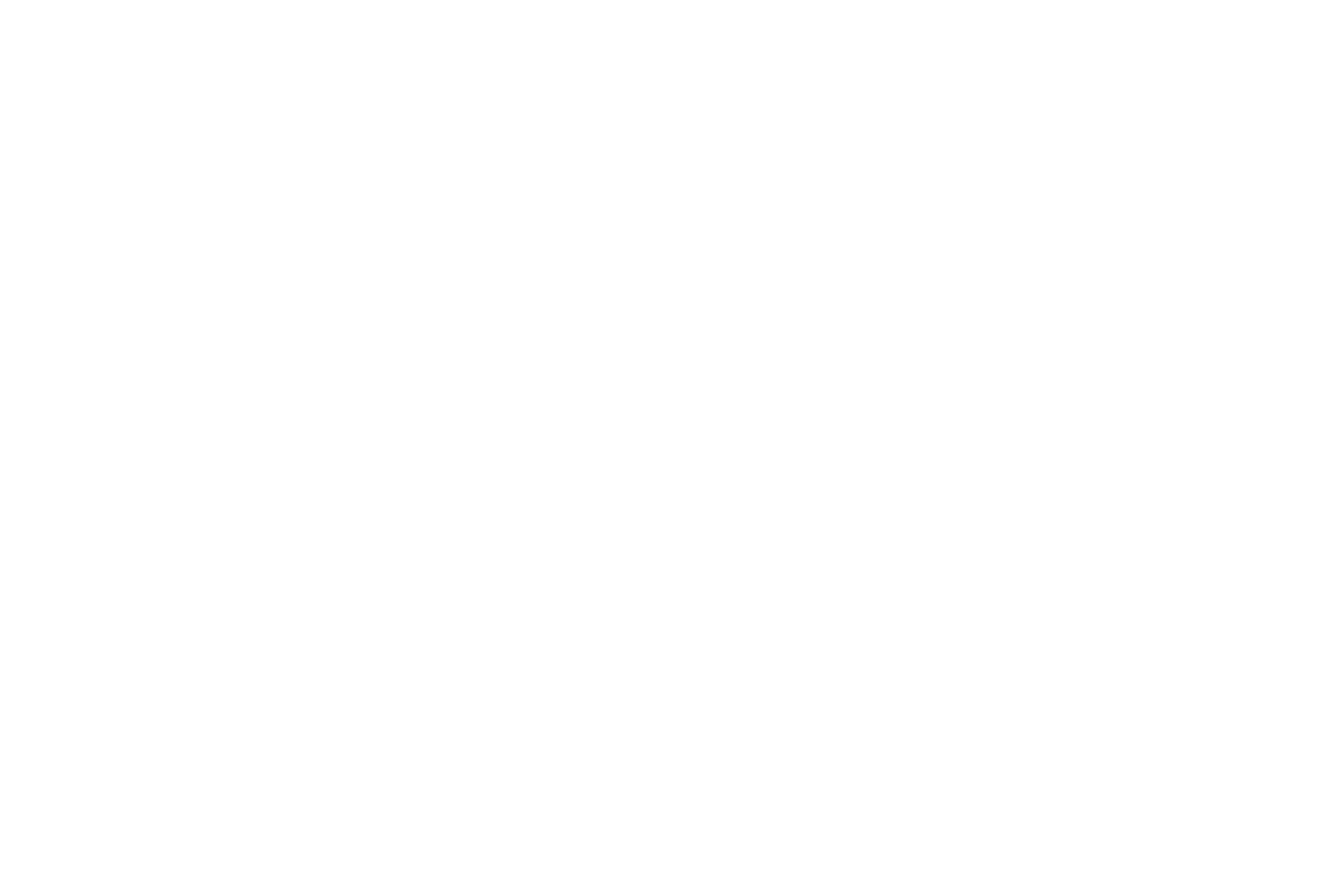 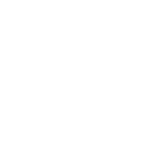 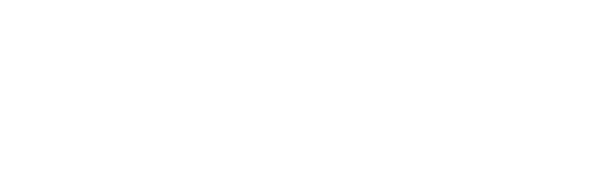 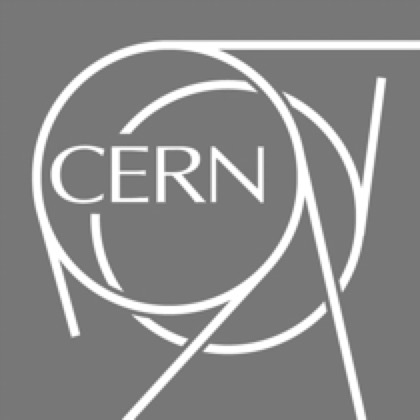 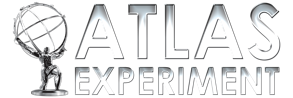 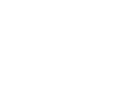 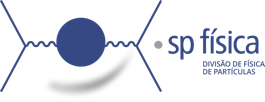 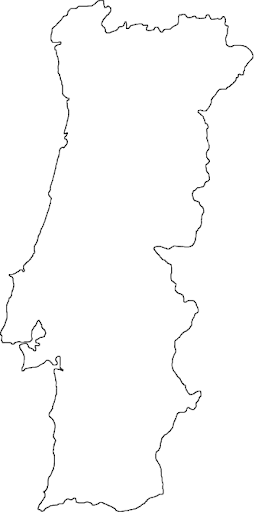 O LIP: física, tecnologia, computação e sociedade
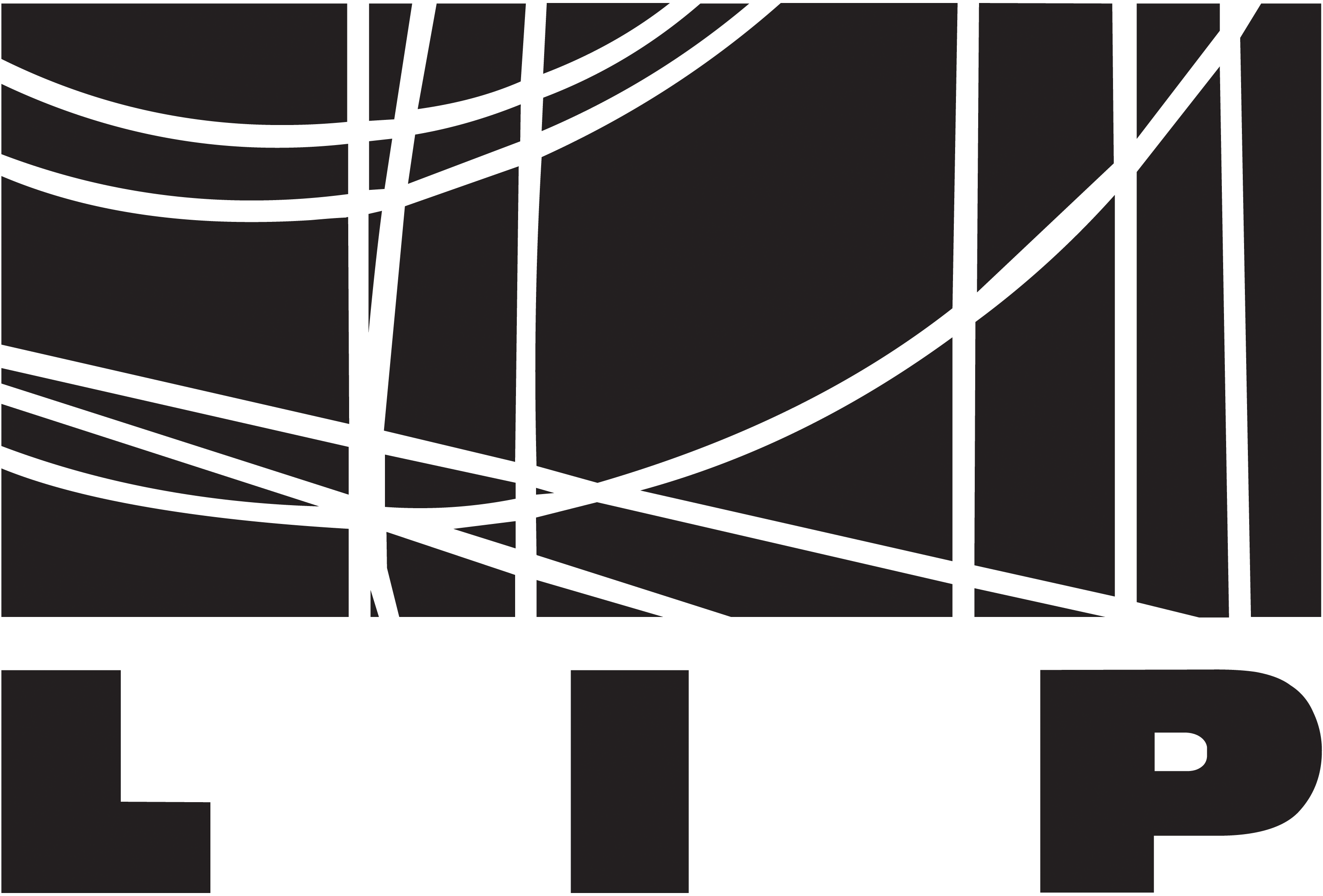 Criado em 1986 quando Portugal se juntou ao CERN
Quatro pilares de atividade
Investigação fundamental em física de partículas e astropartículas
Desenvolvimento e aplicação das tecnologias relacionadas
Instrumentação
Saúde 
Espaço
Computação paralela em larga escala
Divulgação e treino avançado
Cerca de: 
200 membros
95 doutorados
65 estudantes
35 engenheiros e administrativos
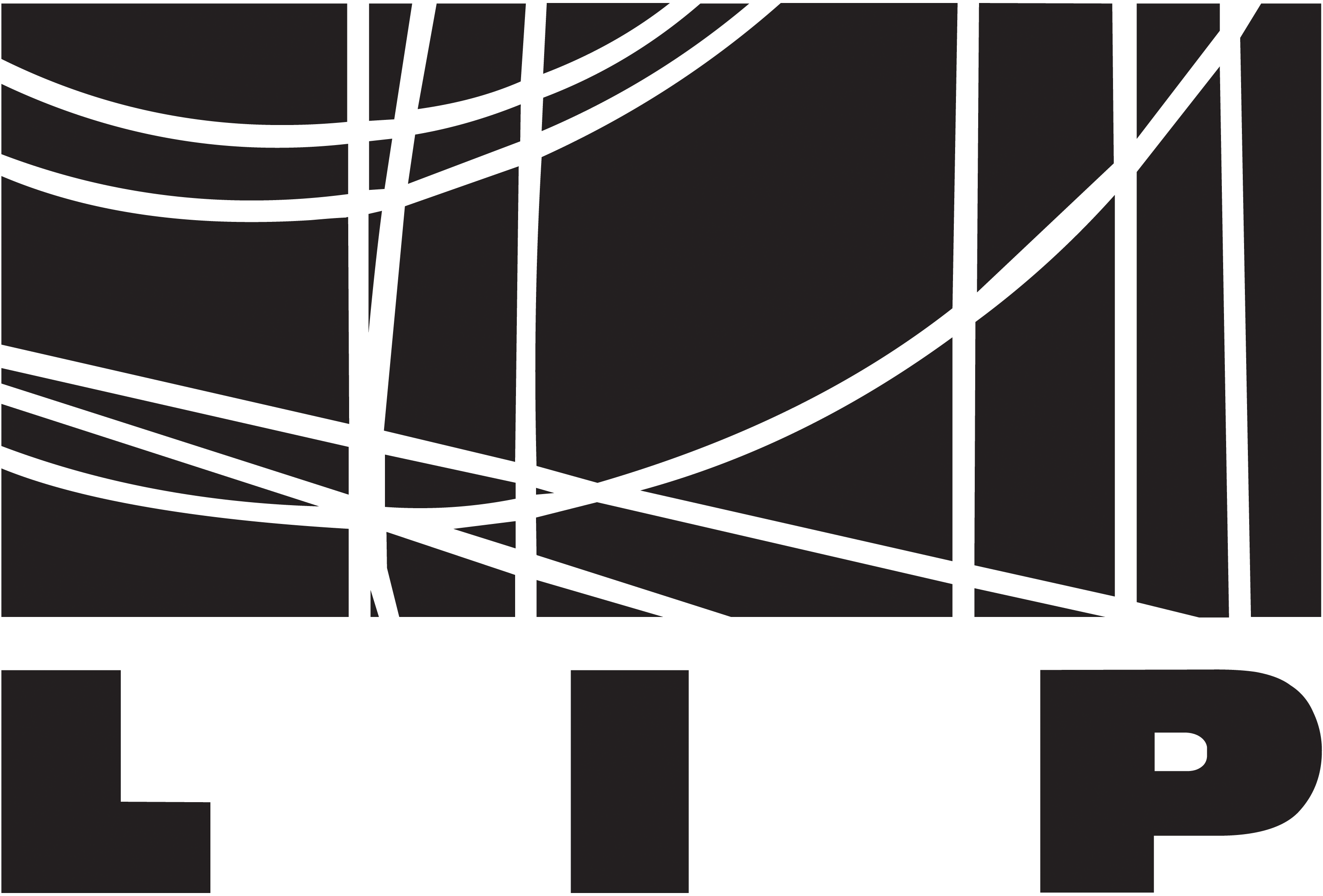 Minho
1º içar da bandeira portuguesa no CERN, em 1986
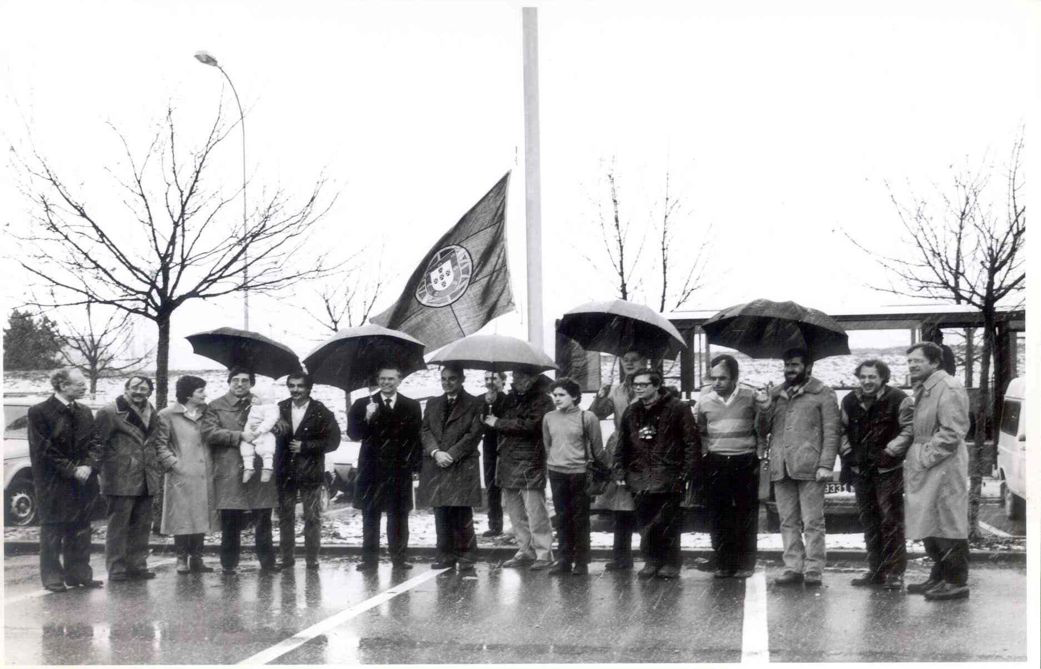 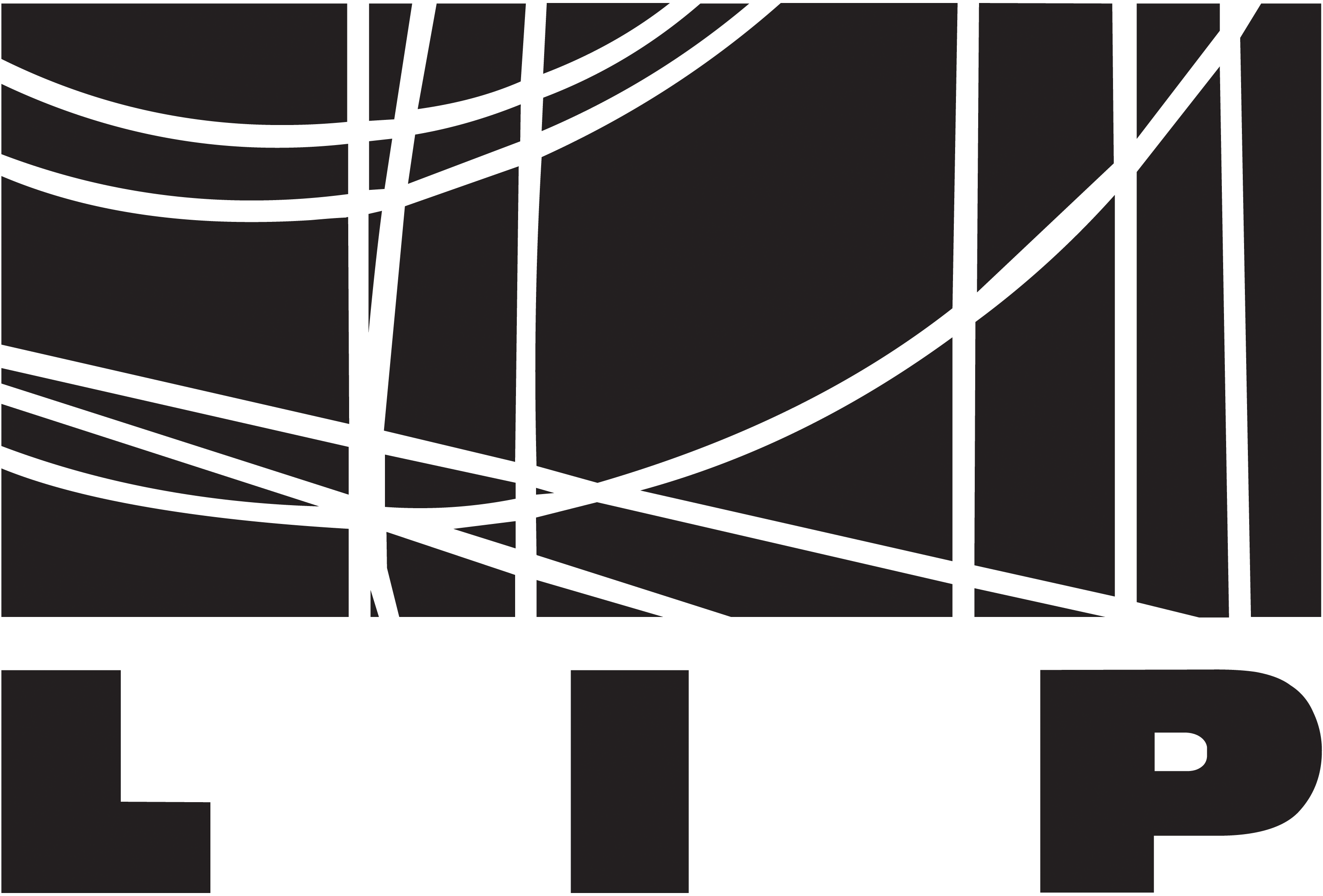 Coimbra
Lisboa
3
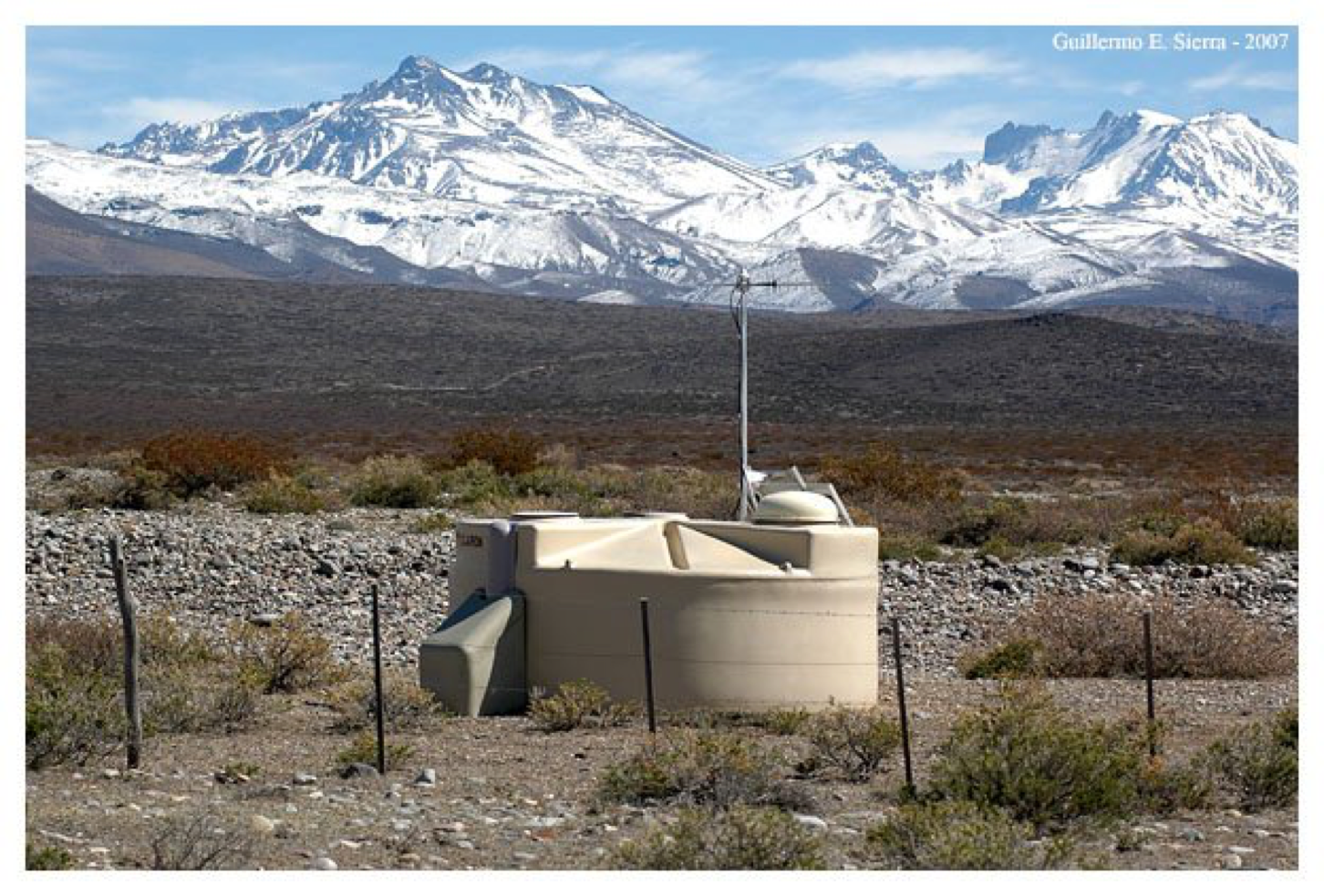 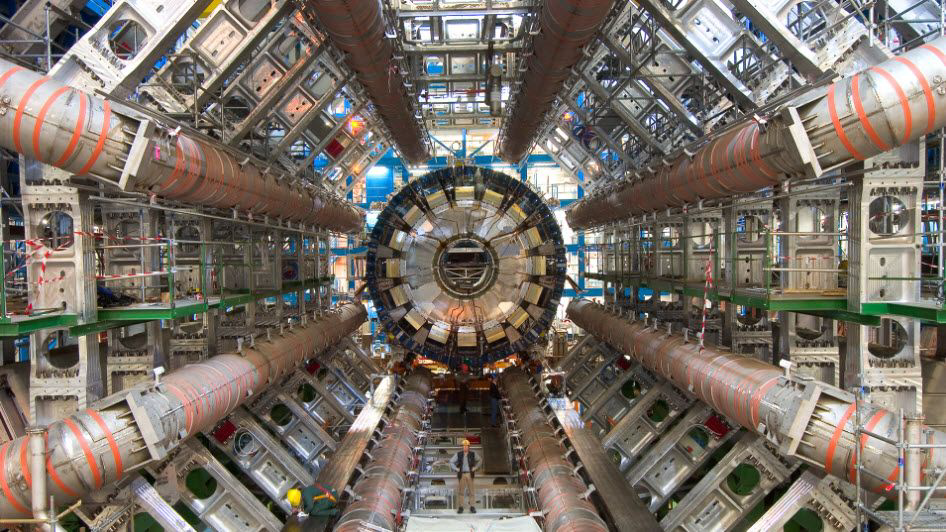 Física Experimental
CERN (Genève): 
Fronteira de energia: ATLAS, CMS
Estrutura de nucleões: COMPASS/AMBER
Física nuclear: ISOLDE
Neutrinos e exóticos: SHiP/SND
GSI (Darmstadt): 
Física nuclear: HADES 
EUA: 
Neutrinos: SNO+, DUNE
Matéria escura: LUX, LZ
Argentina:
Raios cósmicos: Pierre Auger 
Estação Espacial Internacional: 
AMS
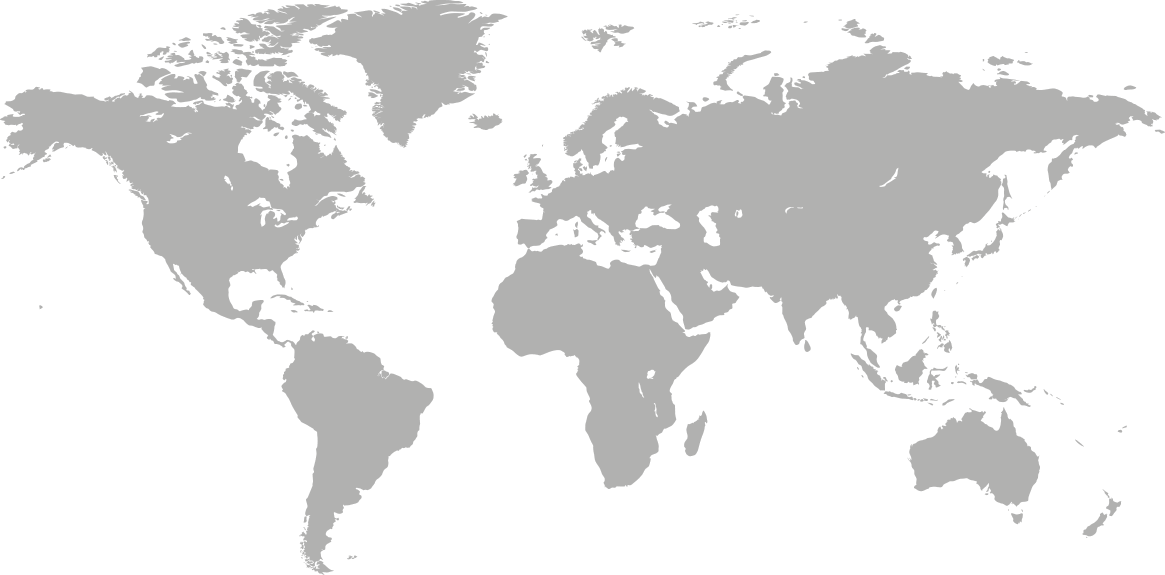 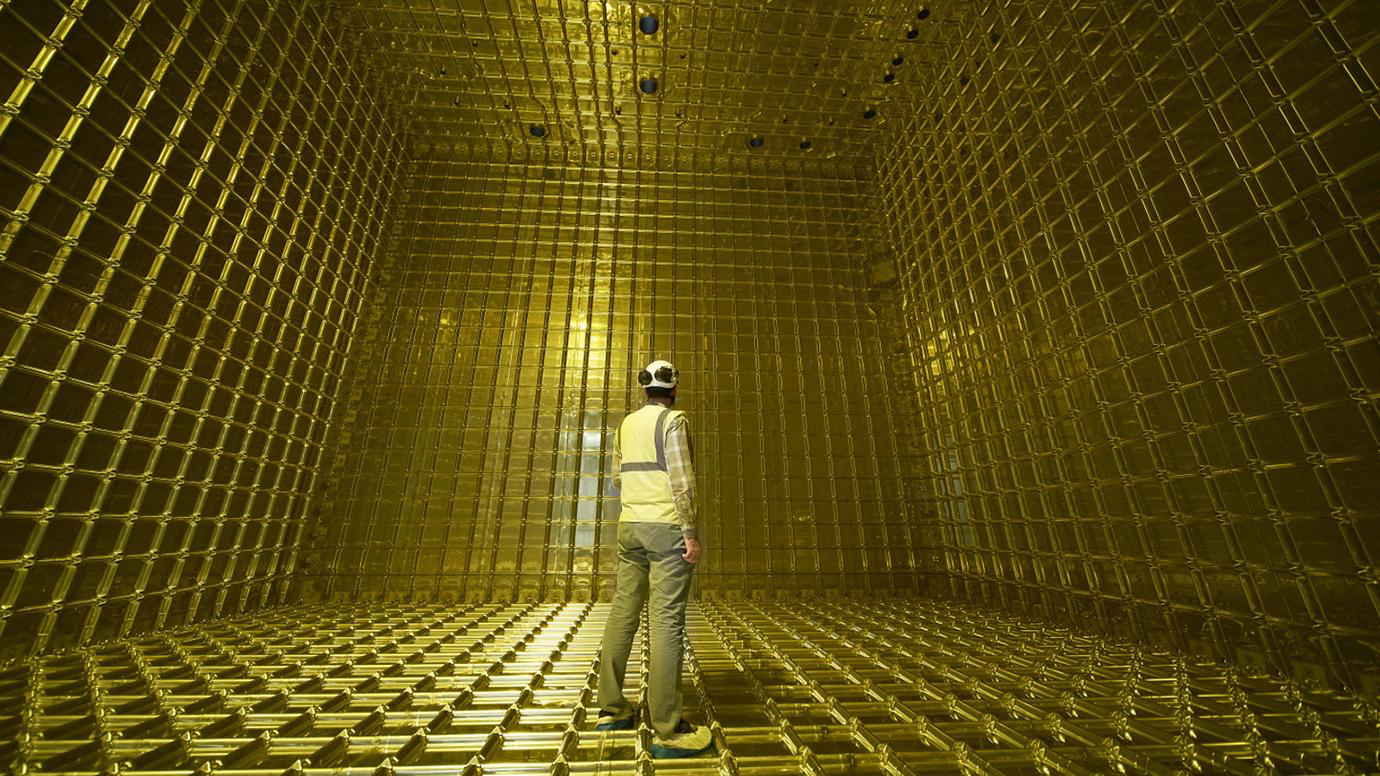 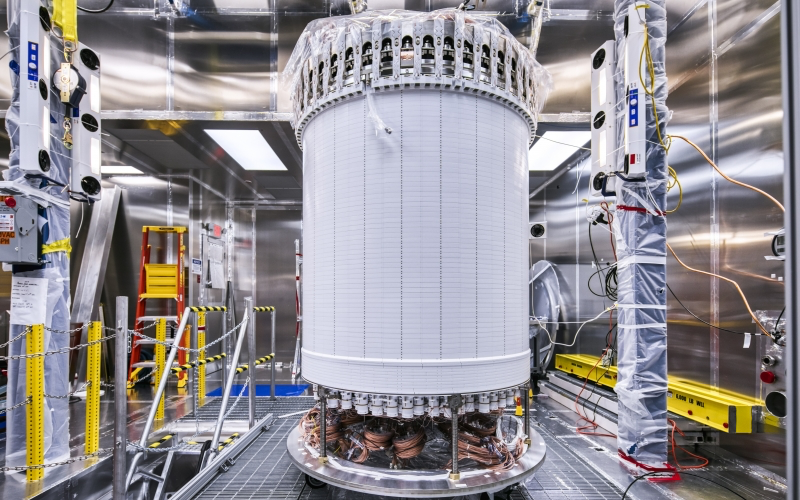 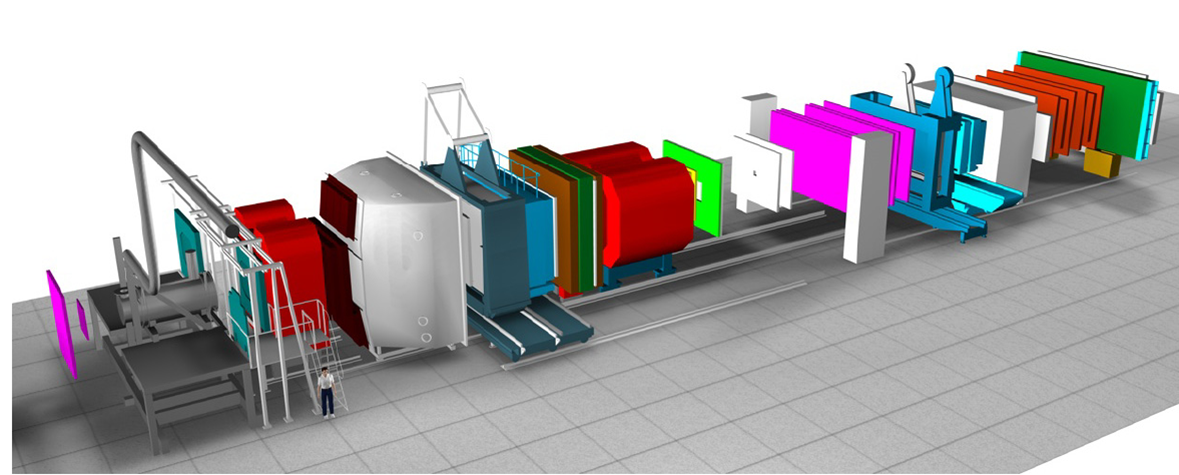 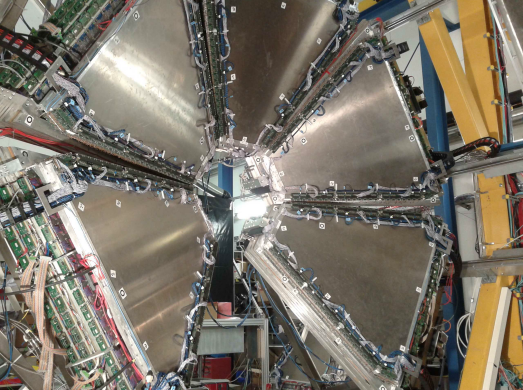 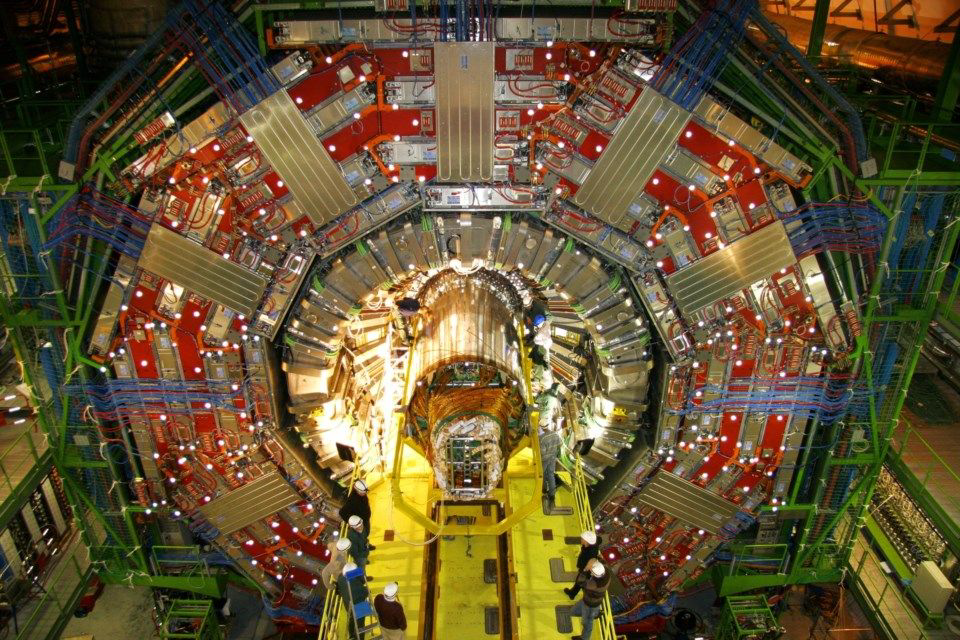 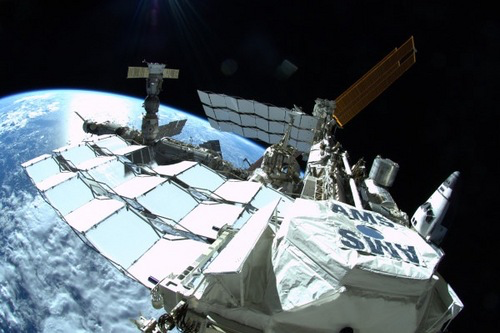 4
[Speaker Notes: GSI Helmholtz Centre for Heavy Ion Research]
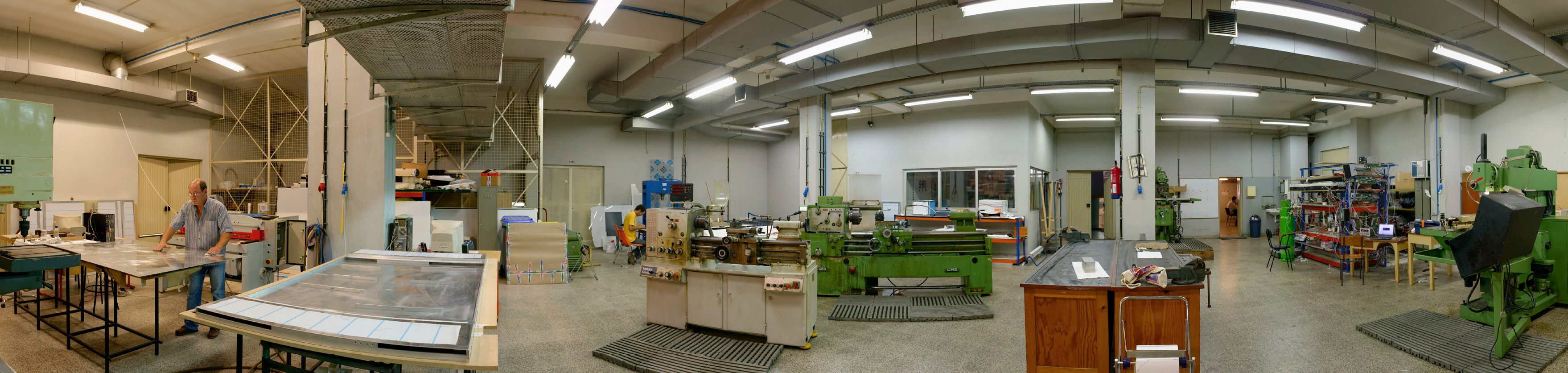 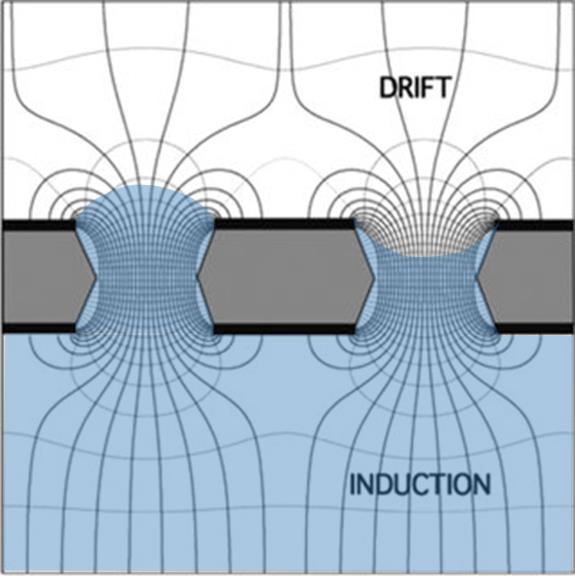 Desenvolvimento tecnológico
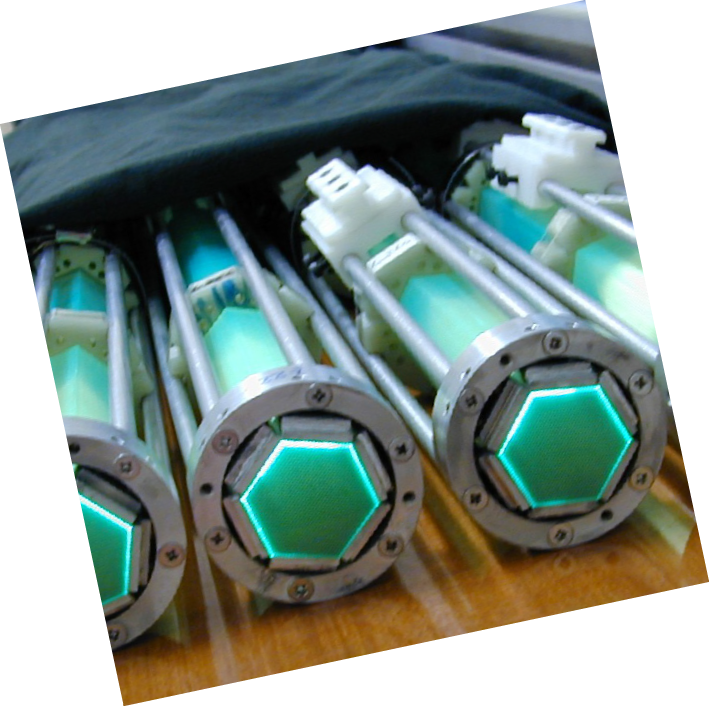 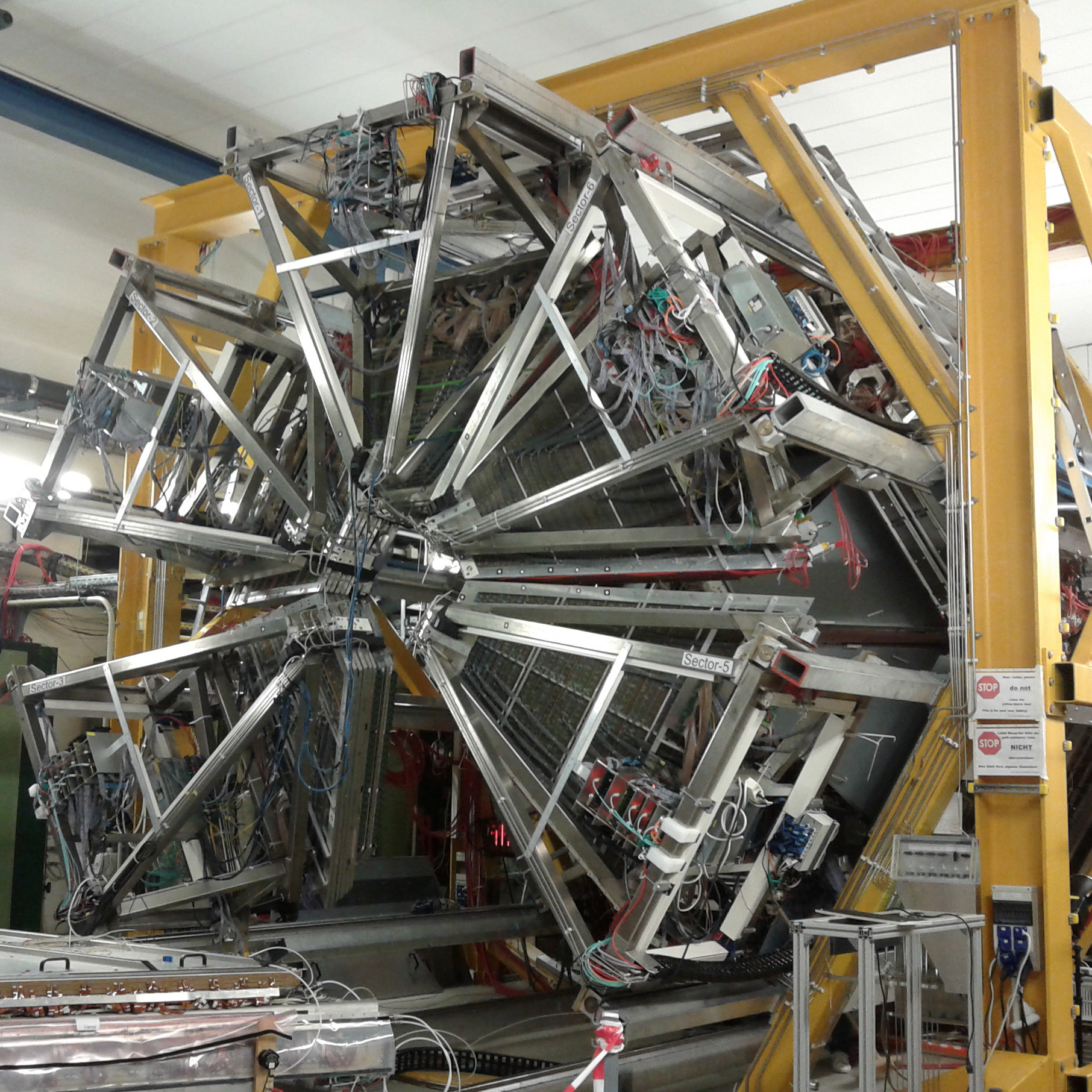 Longo percurso no desenvolvimento de detetores de radiação: 
Gasosos e de líquidos nobres 
De cintilação
Participação na construção de grandes experiências: ATLAS, CMS, HADES, etc

Know-how permitiu investigação em aplicações tecnológicas:
Imagiologia médica (PET, Orto-CT) 
Dosimetria médica (microdosimetria)
Segurança e geofísica (scan de contentores, muografia geológica)
Monitorização ambiental (Rádon)
Espaço (dosimetria e polarimetria)
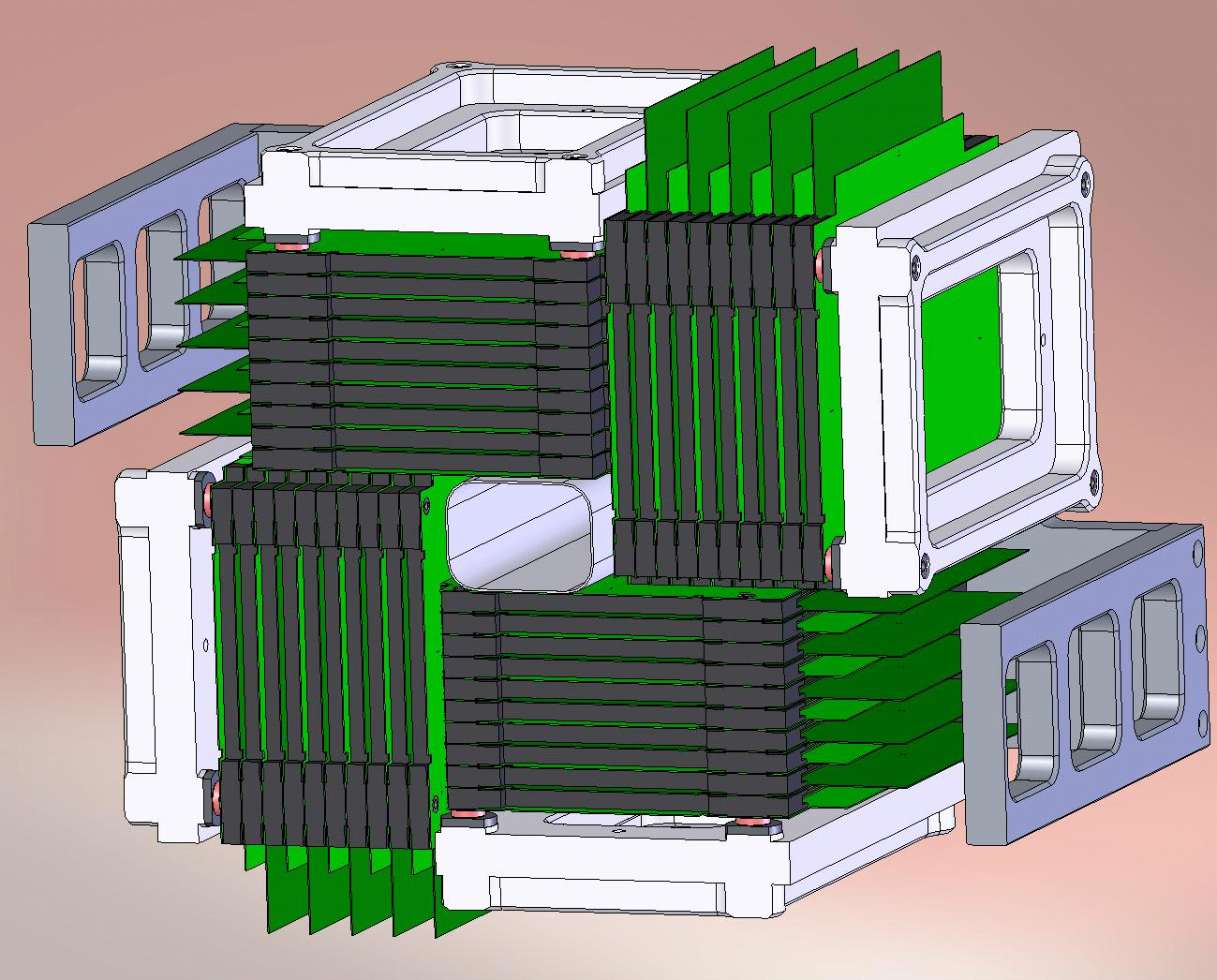 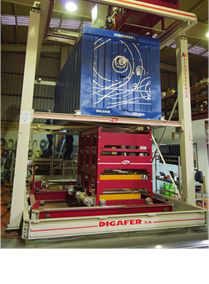 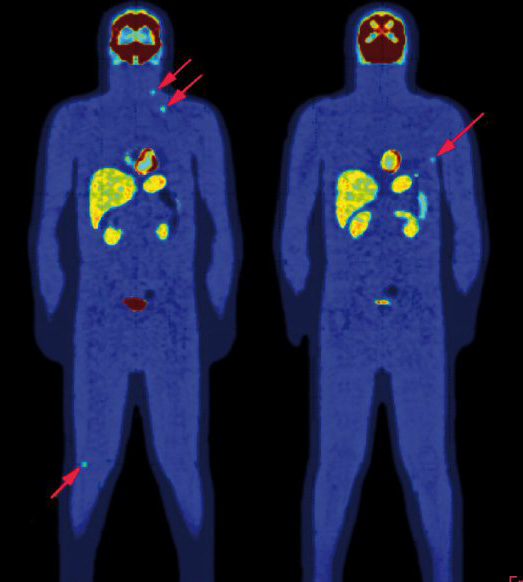 5
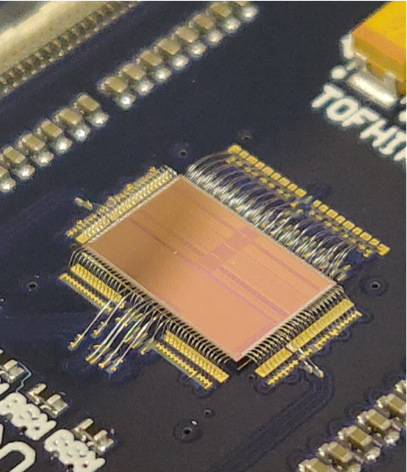 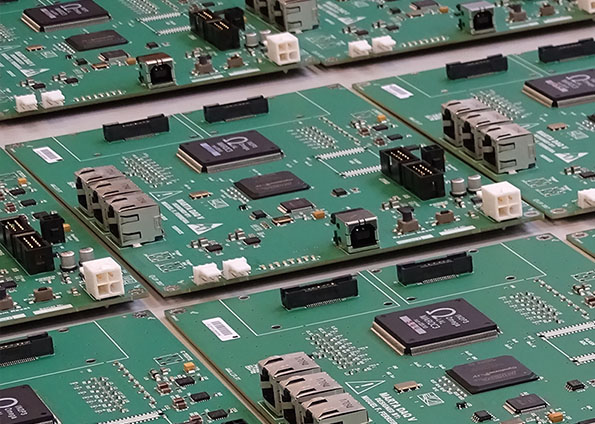 Computação e electrónica
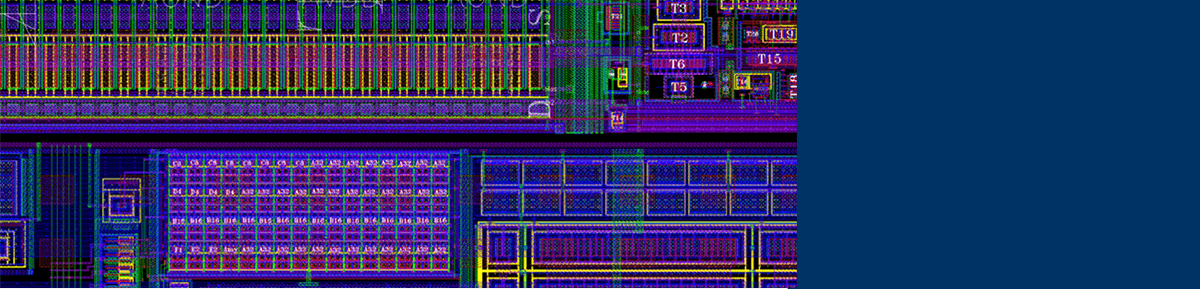 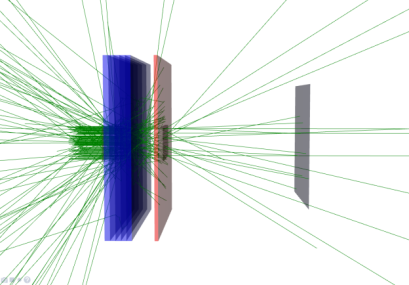 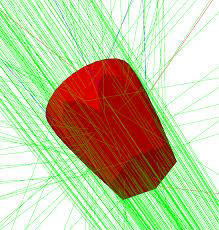 Desenvolvimento de infraestruturas de computação em larga escala: 
Análise de dados experimentais
Simulação de interação da radiação
Aplicações em física, medicina nuclear, tecnologia e exploração do espaço
Suporte de outras áreas científicas

Eletrónica de aquisição de dados:
 	Contribuições importantes em: 
CMS: calorímetro eletromagnético
Auger: eletrónica de front-end
Etc, etc
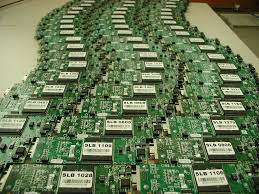 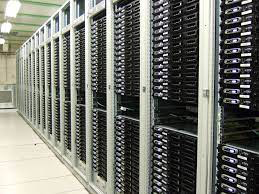 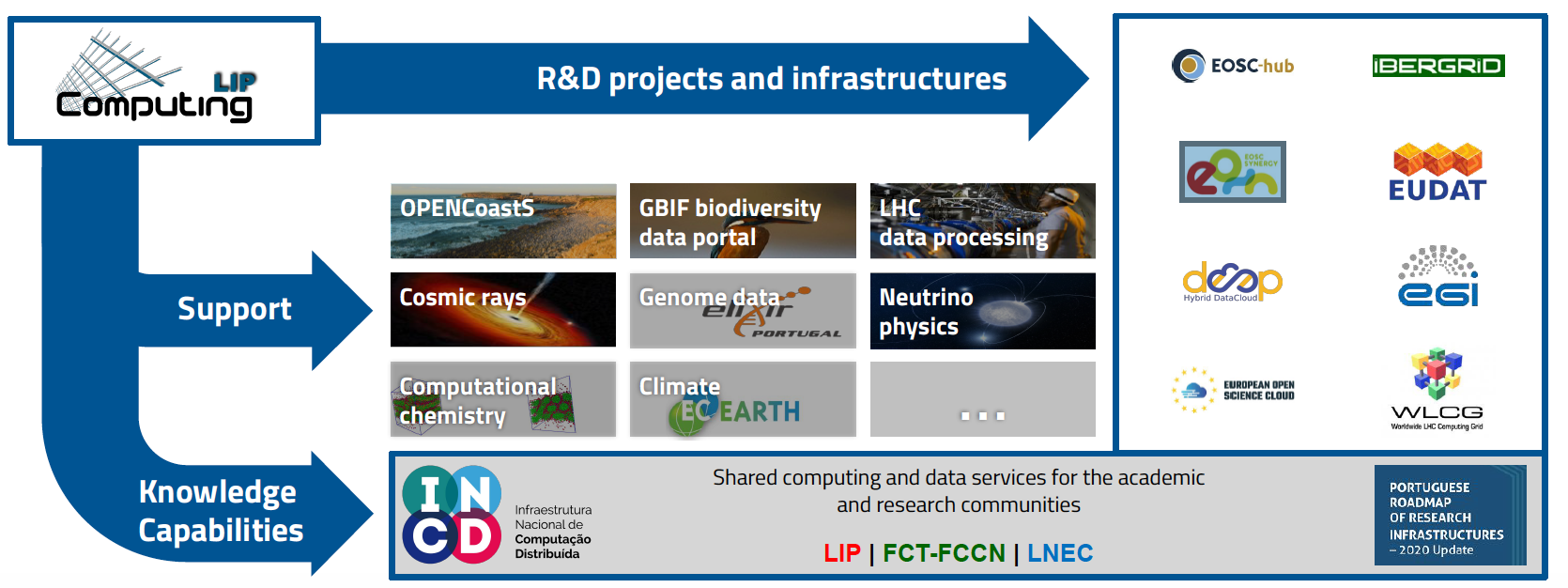 6
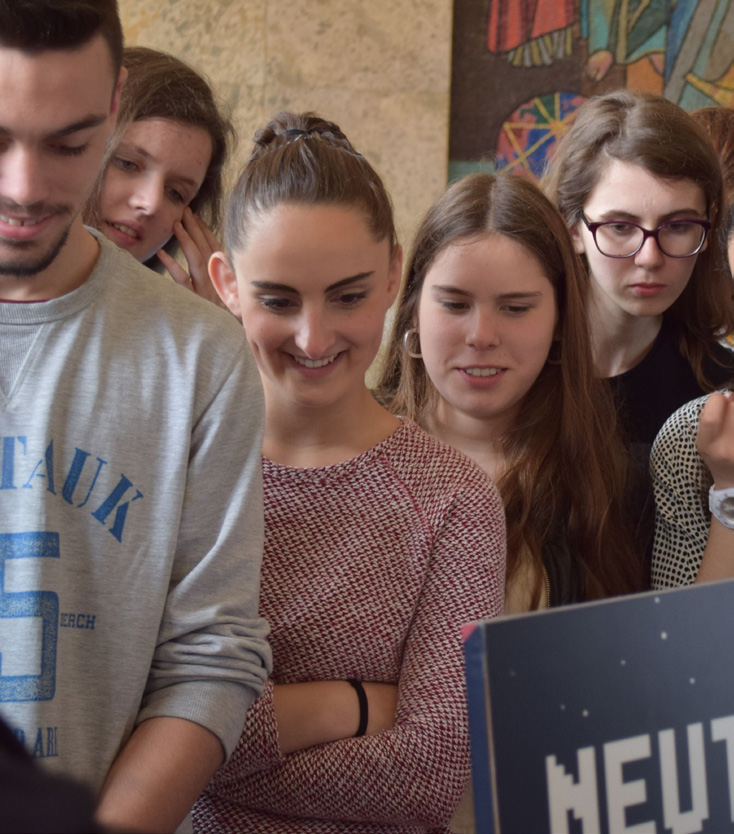 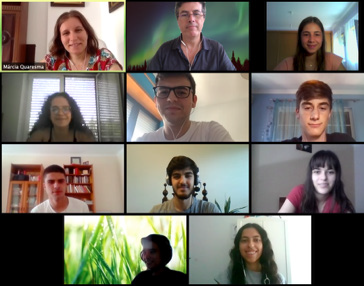 Sociedade
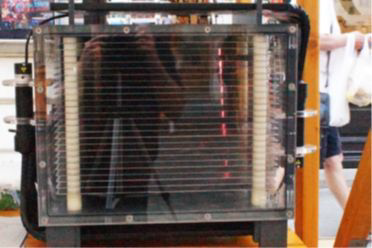 Divulgação científica:
Masterclass internacional de física de partículas
Eventos públicos, visitas a escolas
Construção de aparelhos de divulgação

Treino / tech.transfer:
Escola do CERN para professores de língua portuguesa 
Programa de treino de engenheiros
Estágios de verão do LIP
Mini-escola de física de partículas
Curso de física do LHC
Programa doutoral Portugal-CERN
Programa doutoral em Prototerapia
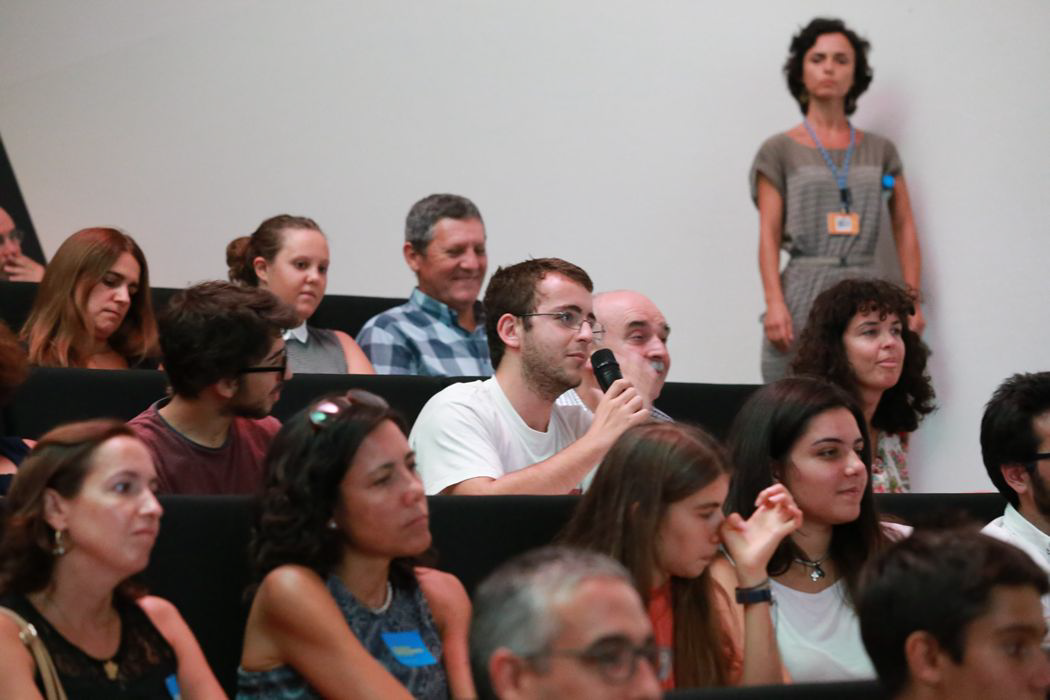 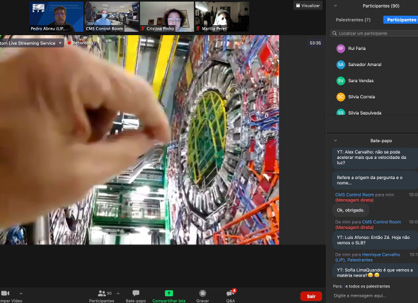 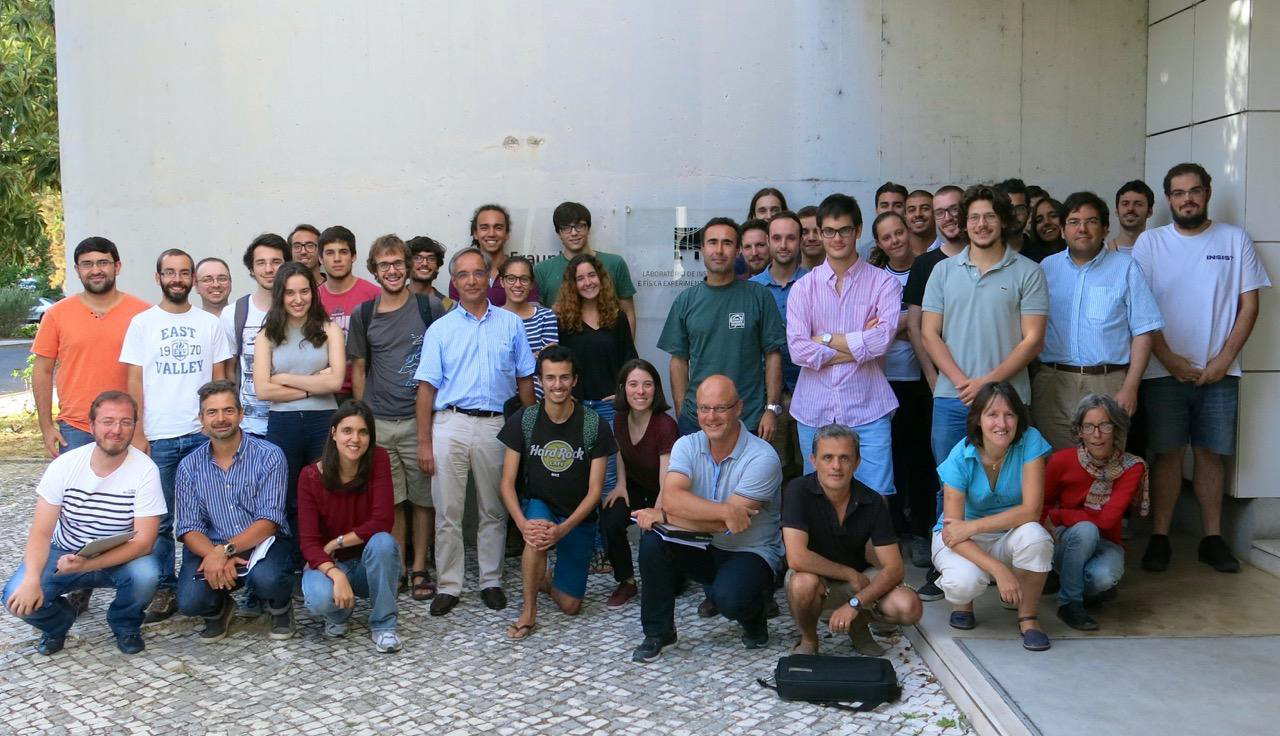 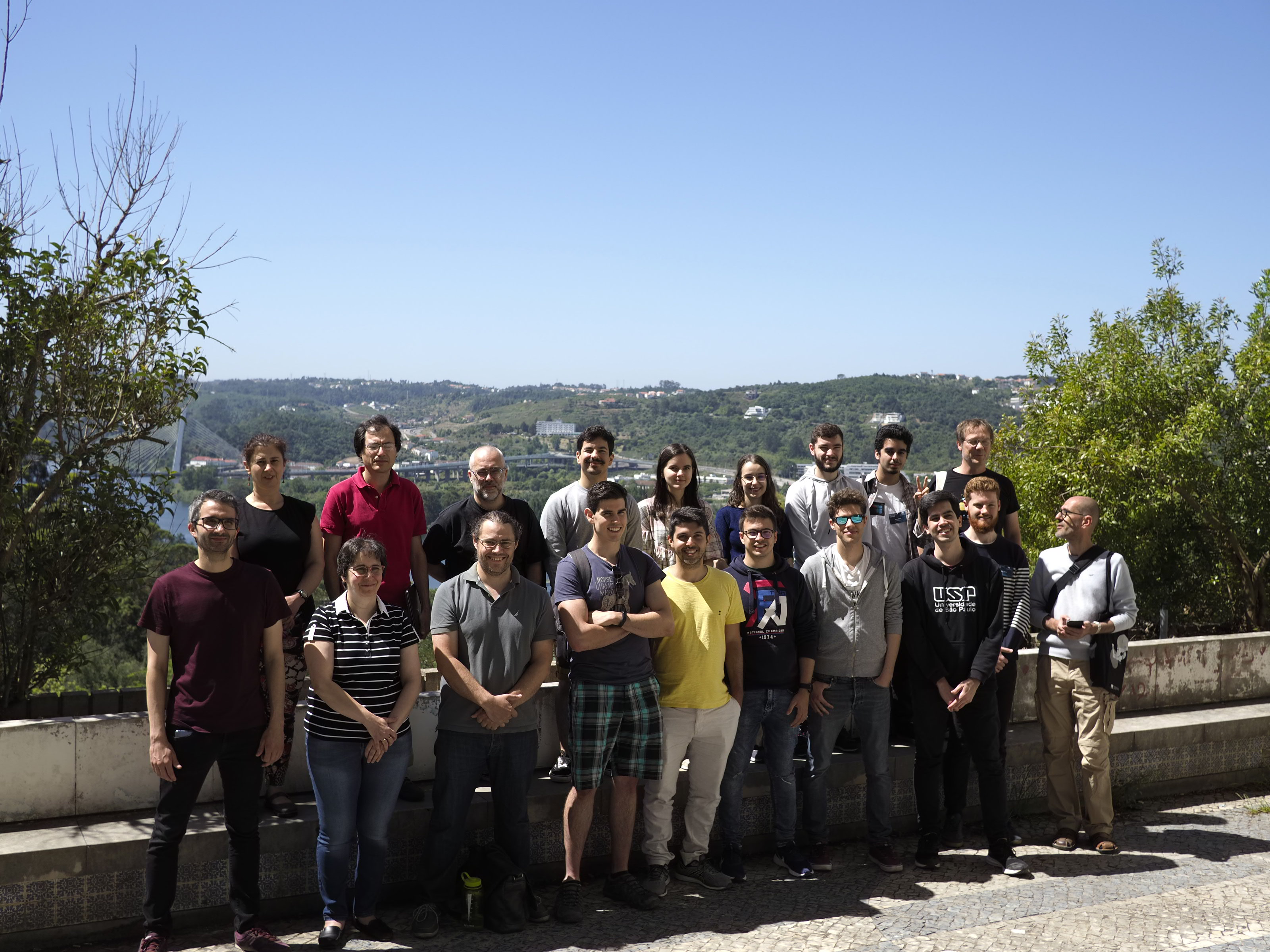 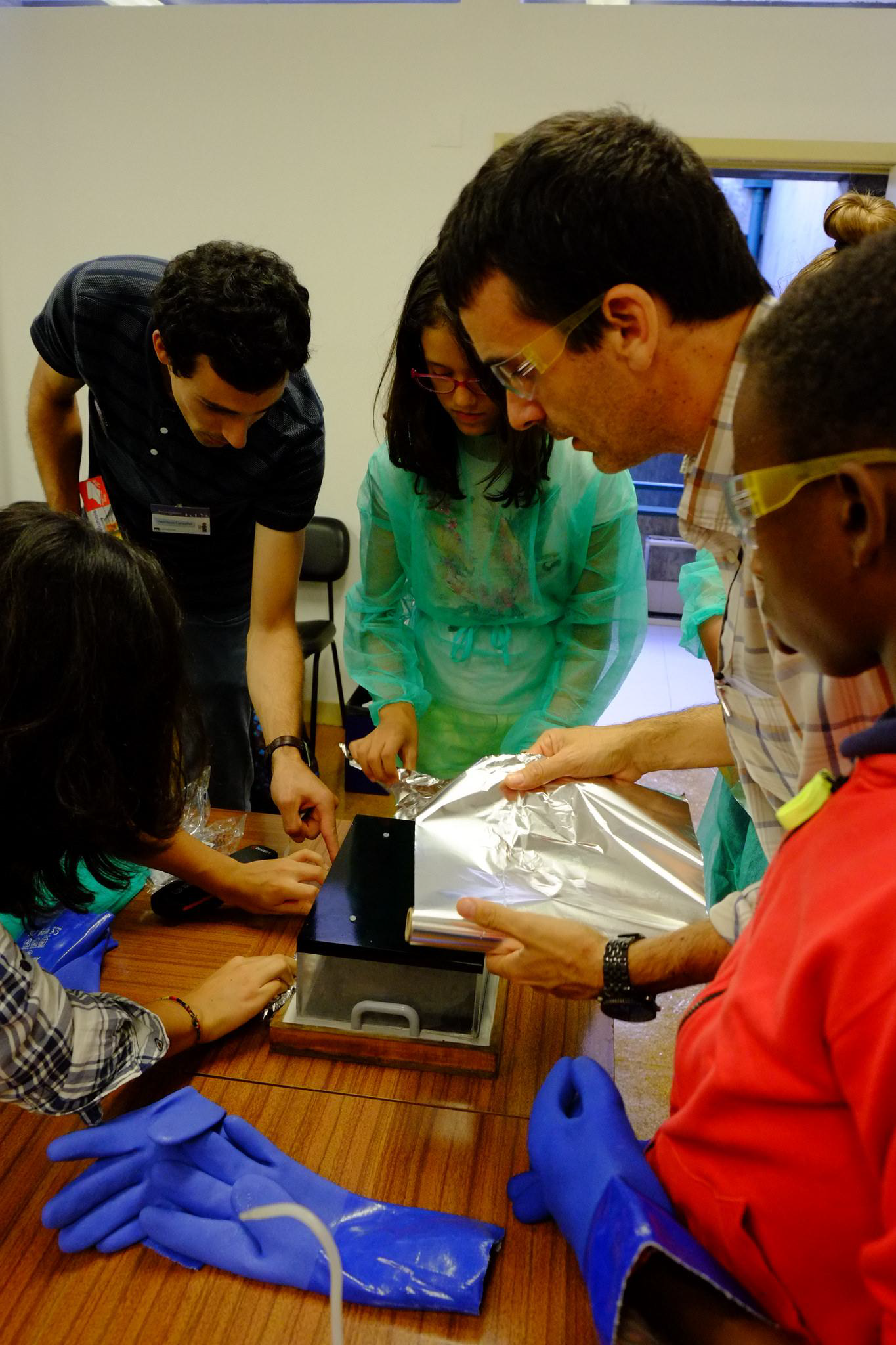 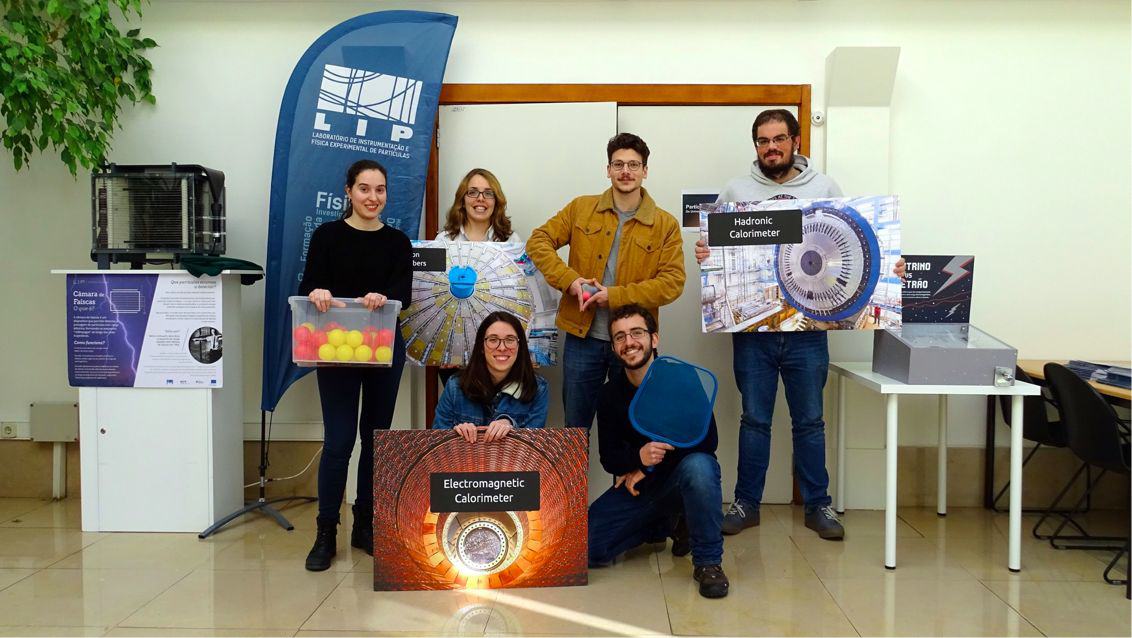 7
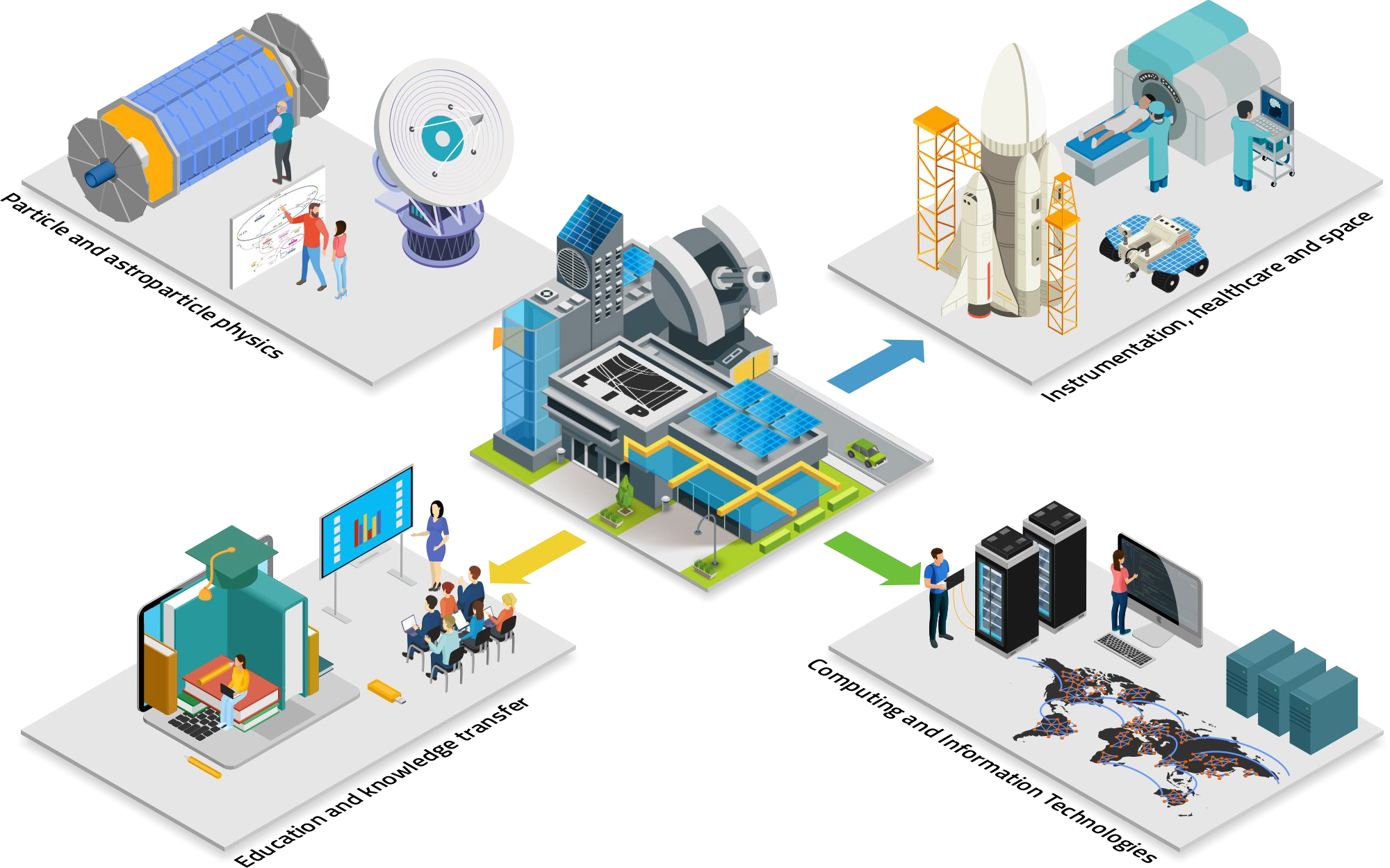 Ricardo Gonçalo
Sata Science Symposium 2022
8
LIP Data Science Schools and  Symposia
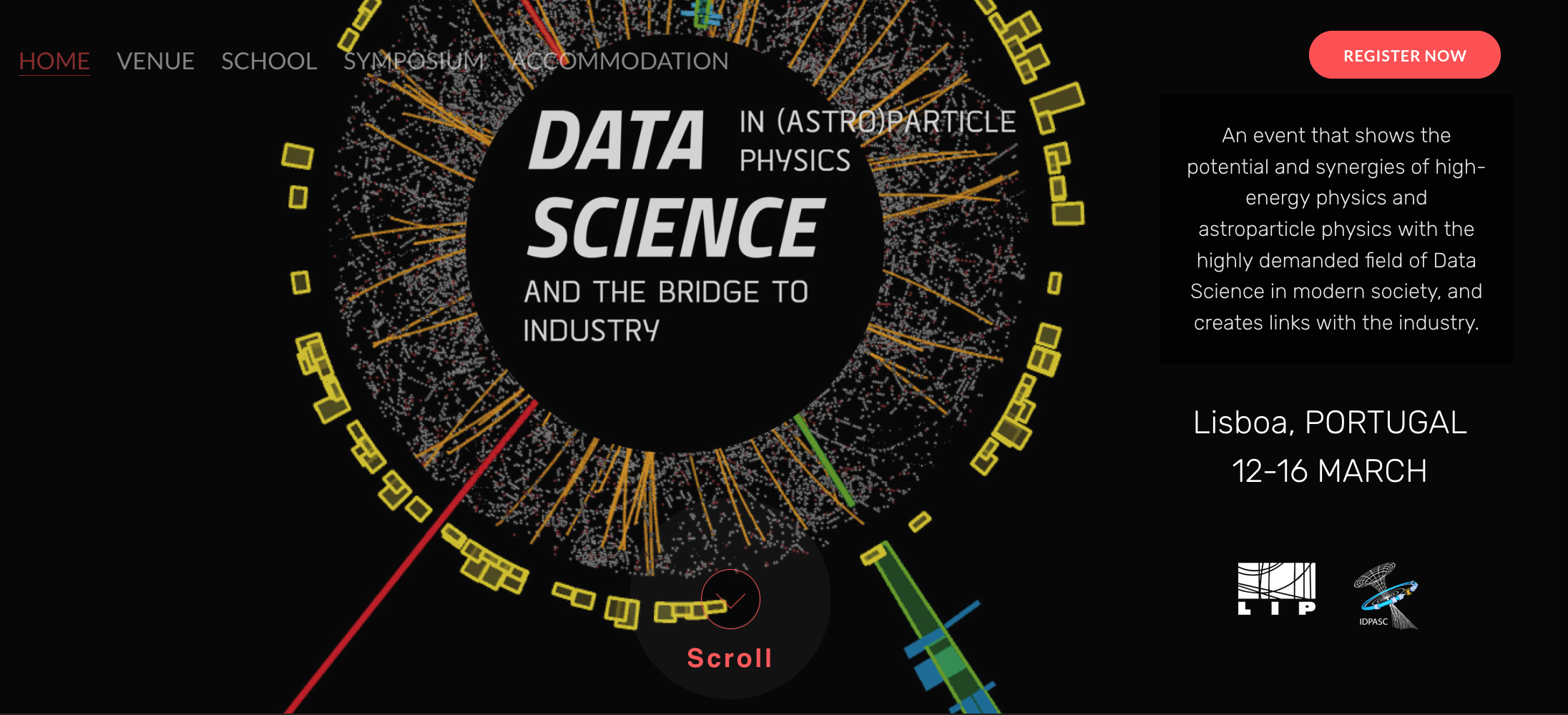 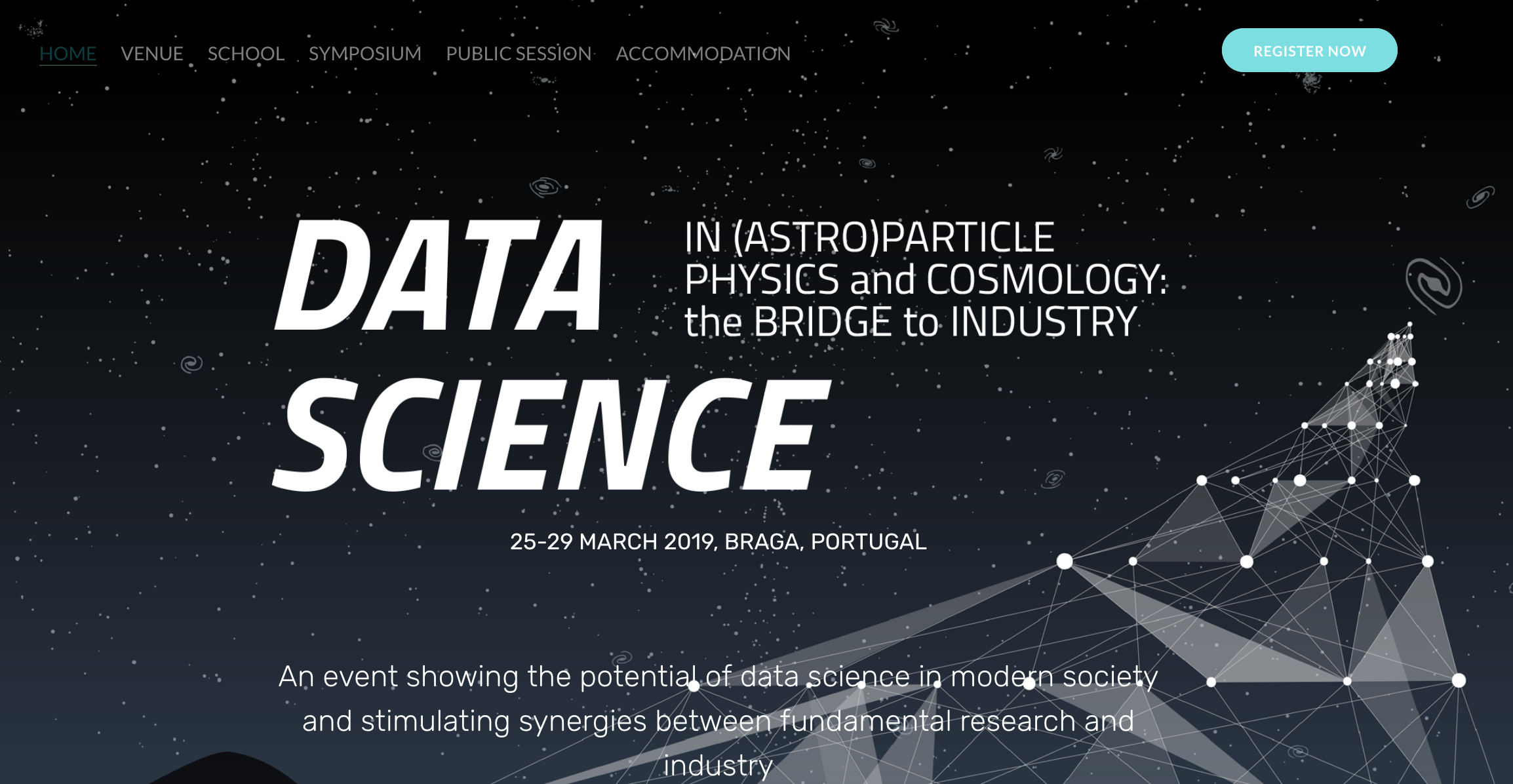 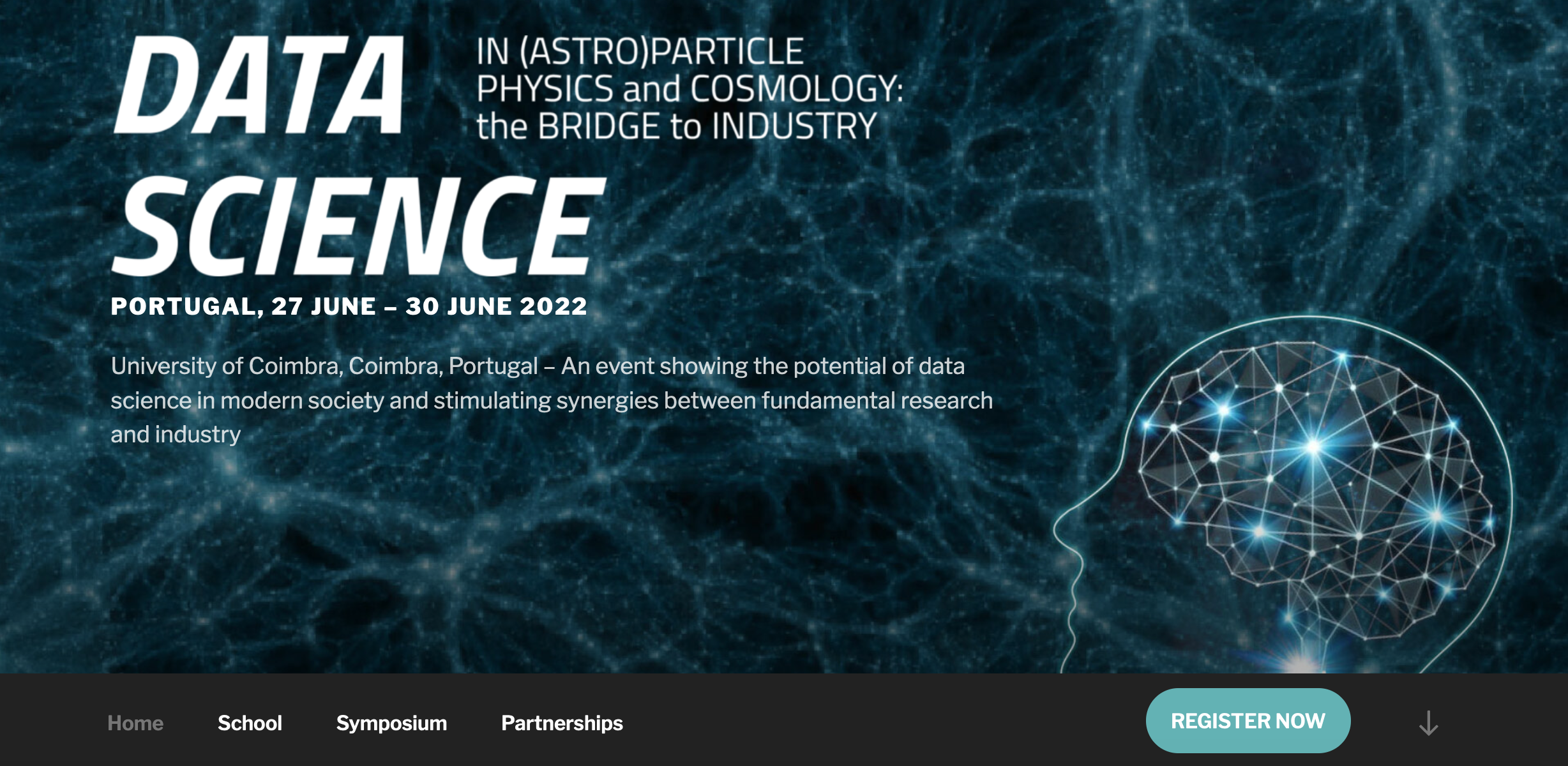 Ricardo Gonçalo
Sata Science Symposium 2022
9
Let’s get started!
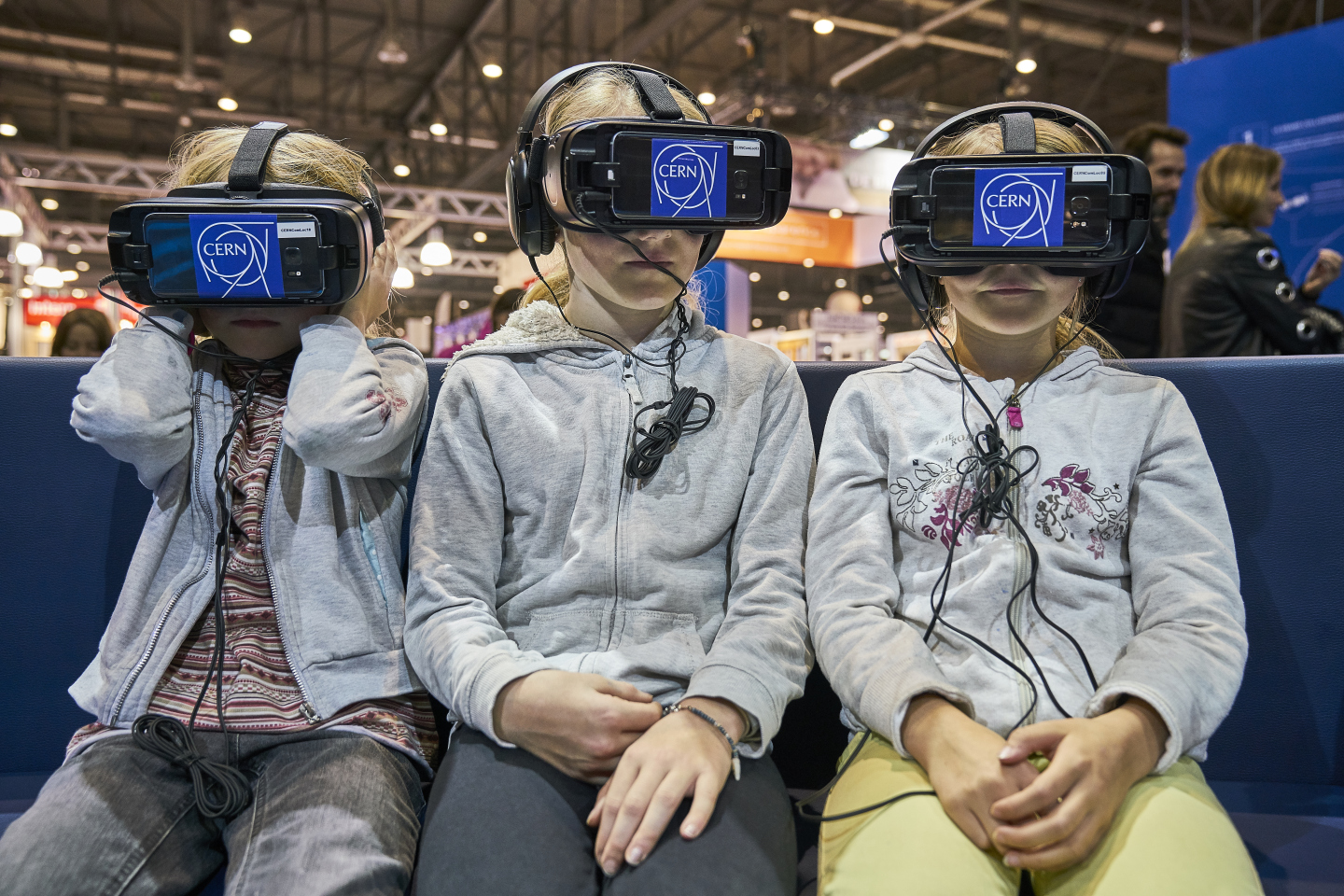 Ricardo Gonçalo
Sata Science Symposium 2022
10